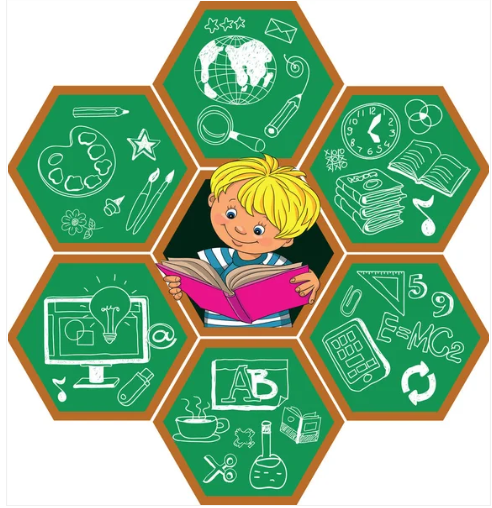 Математика
1 клас
Урок 43
Узагальнення вивченого
Організація класу
Всі сідайте тихо, діти,
Домовляймось не шуміти,
На уроці не дрімати,
А старанно працювати.
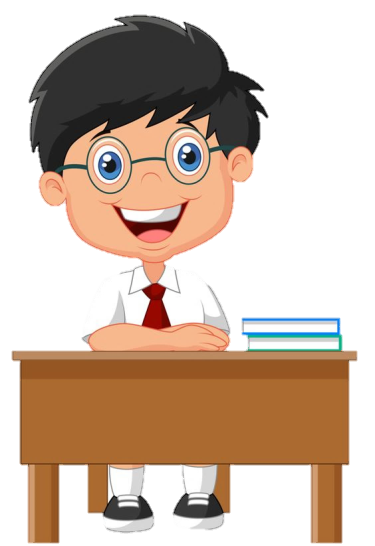 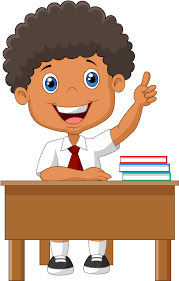 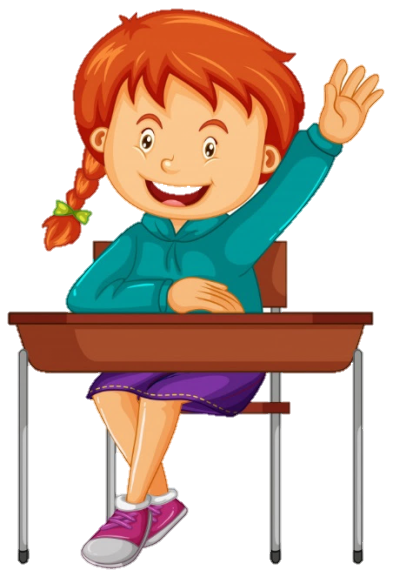 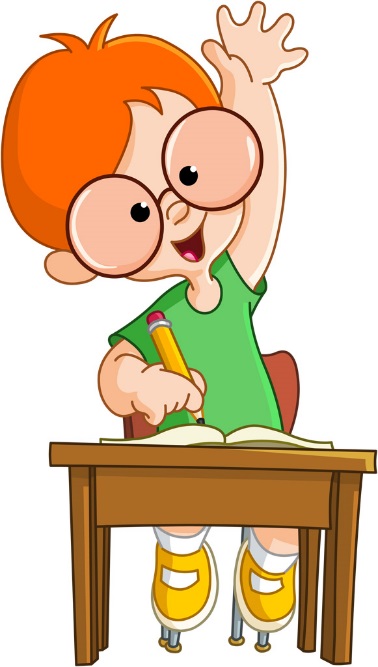 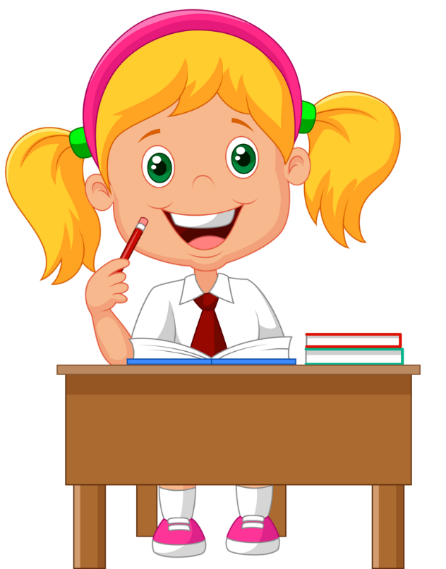 Усний рахунок
Назви числа, які: 
більші від 3, але менші за 8; 
більші від 5, але менші за 8; 
менші за 10, але більші від 5; 
менші за 4, але більші від 1
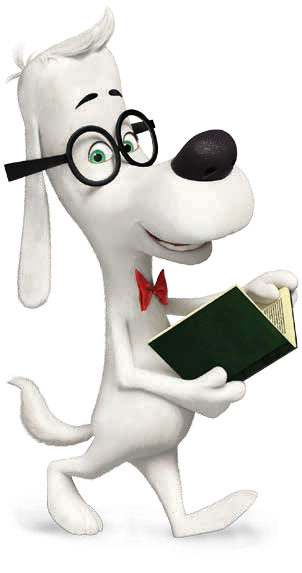 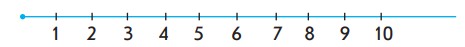 3+1=
Гра «Допоможи їжачкові зібрати гриби»
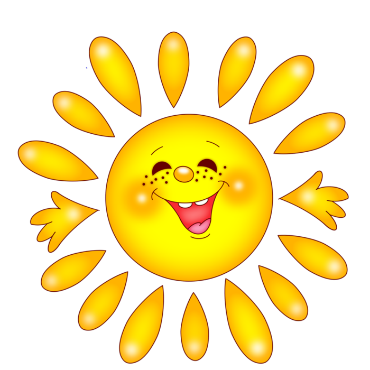 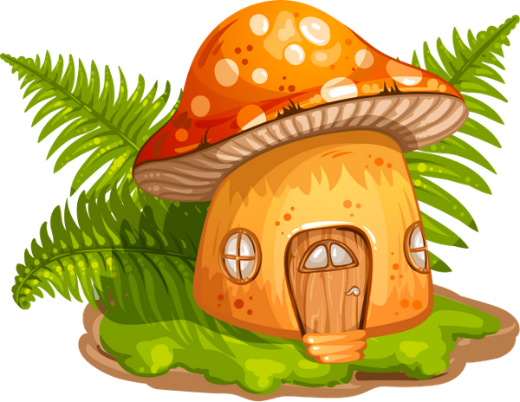 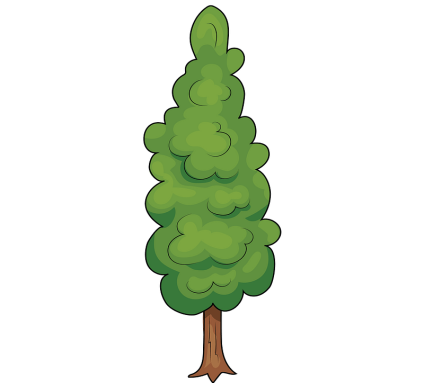 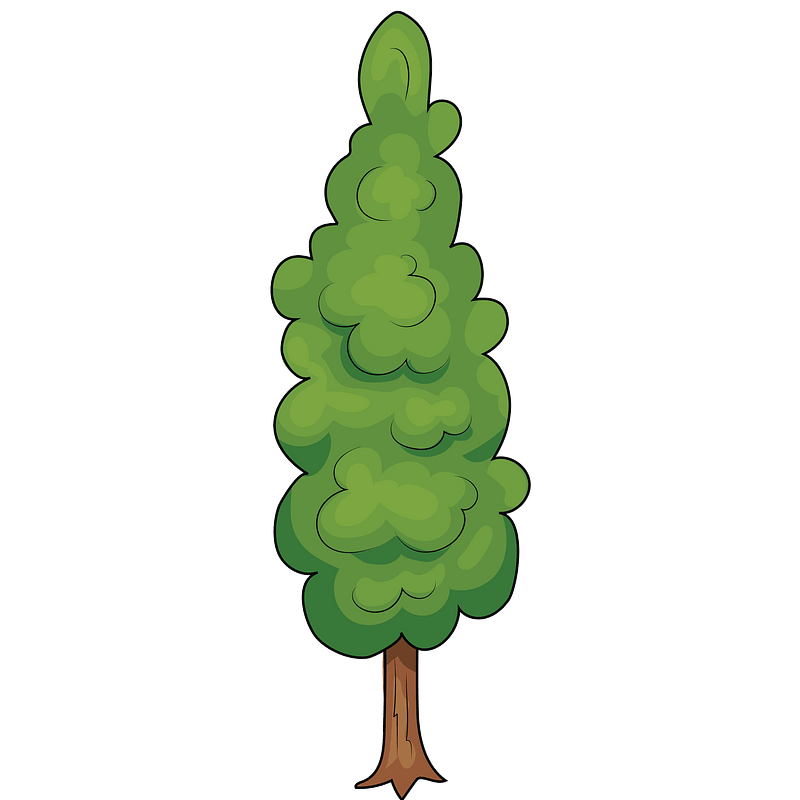 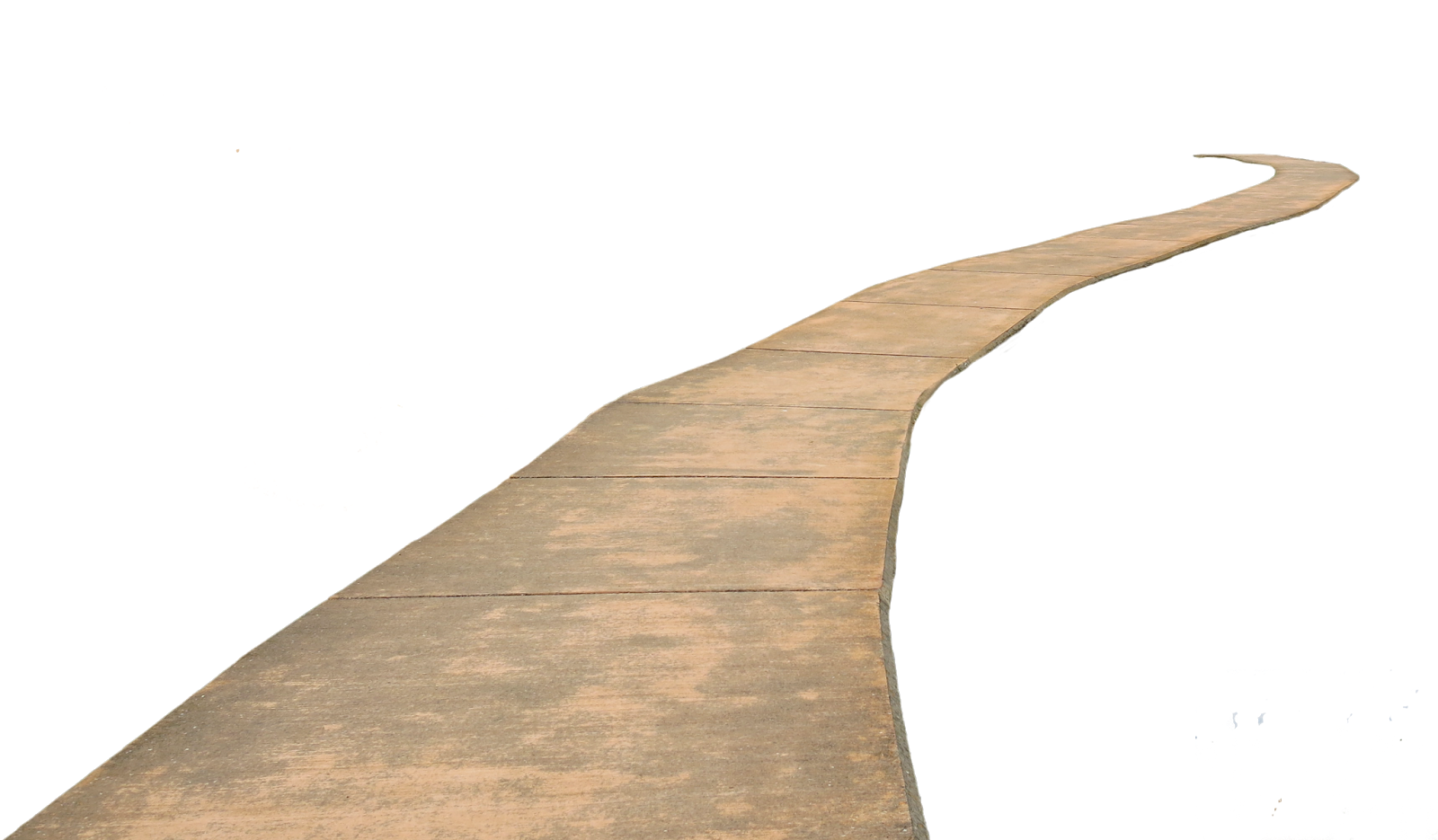 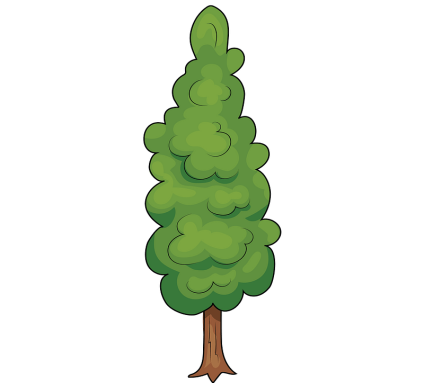 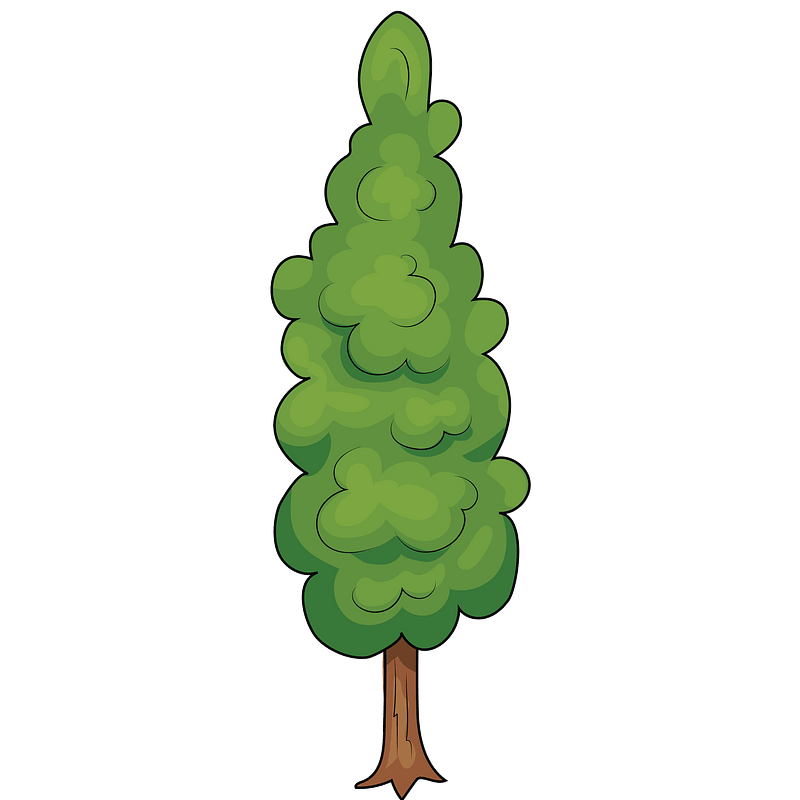 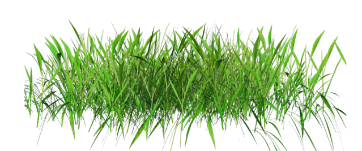 5 – 1 =
4
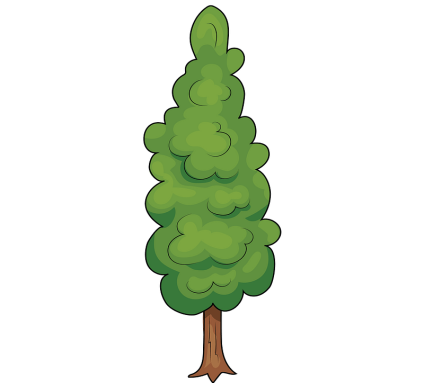 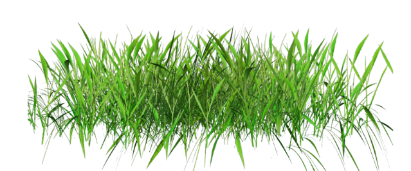 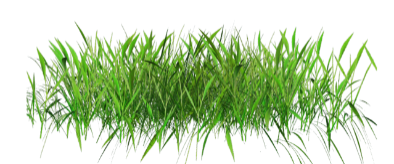 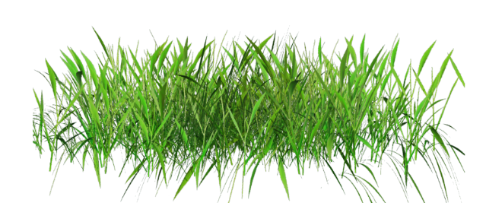 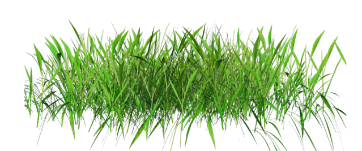 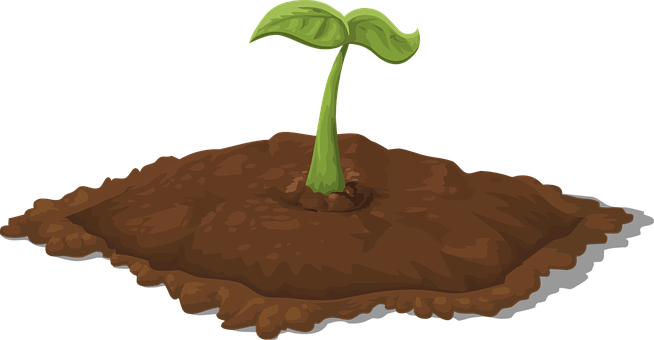 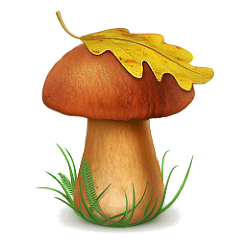 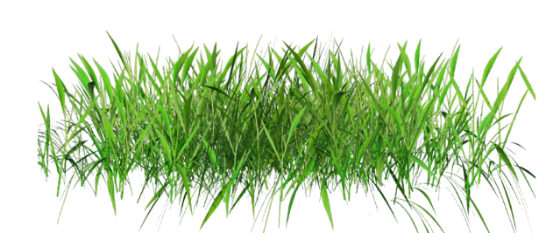 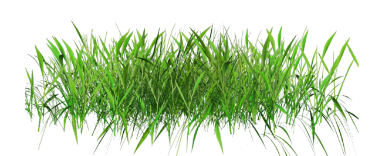 9
8 + 1 =
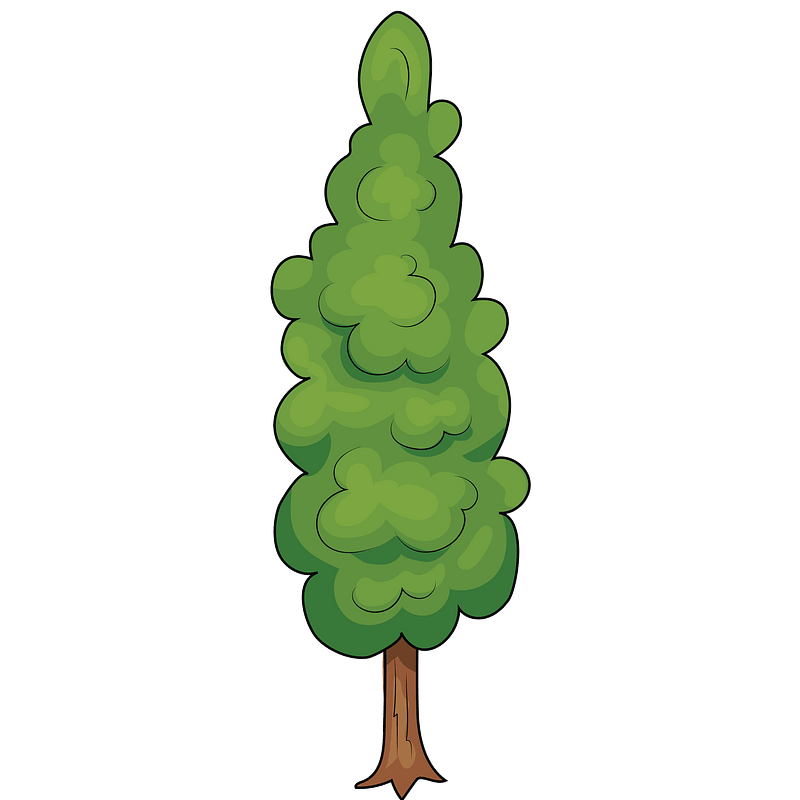 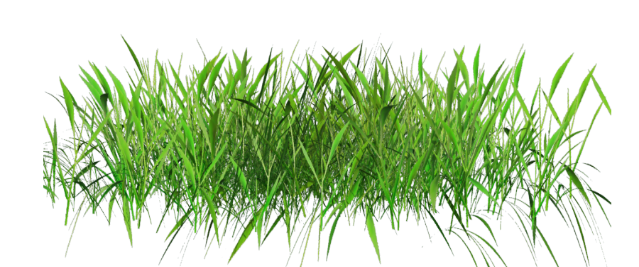 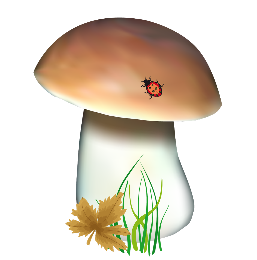 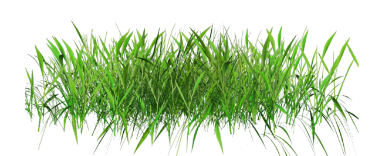 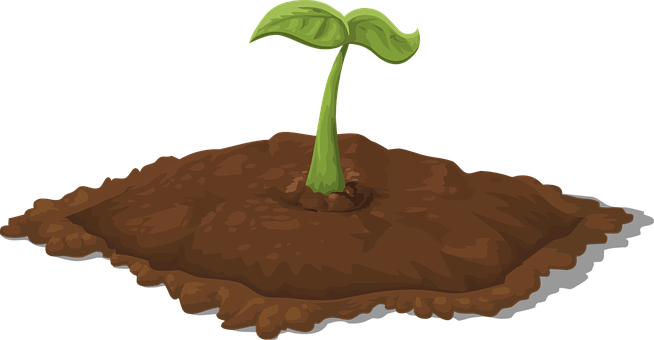 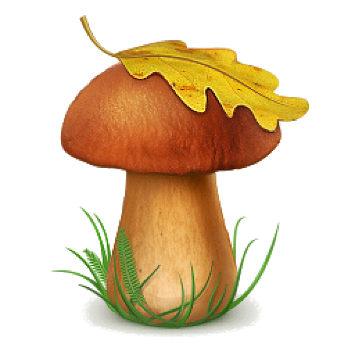 7 – 1 =
6
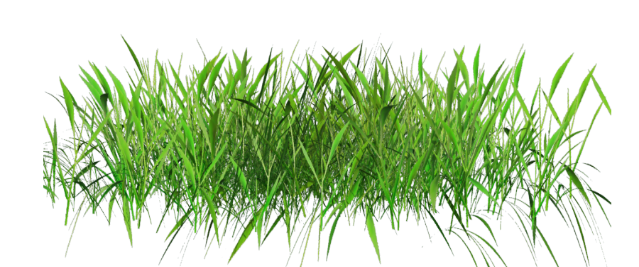 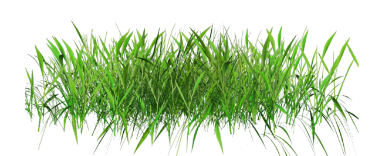 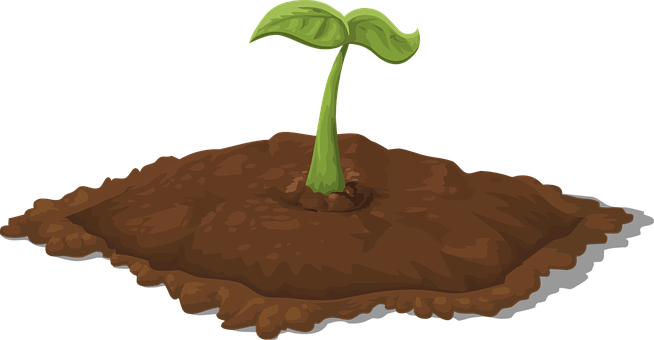 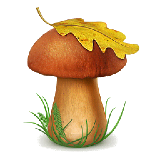 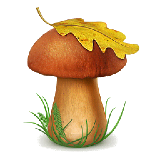 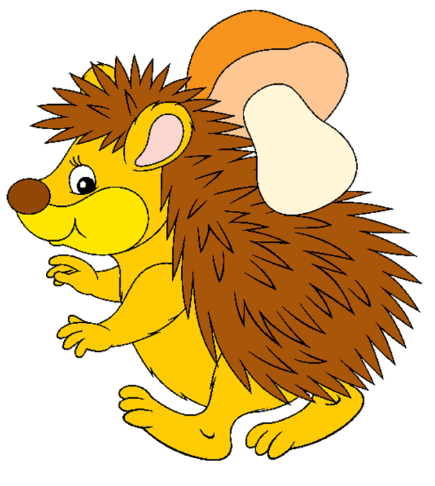 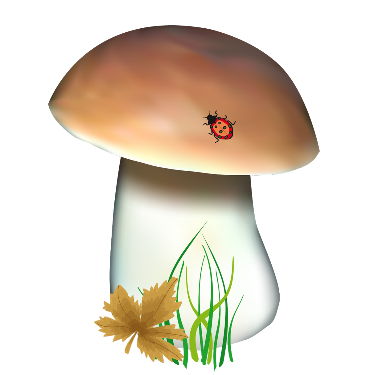 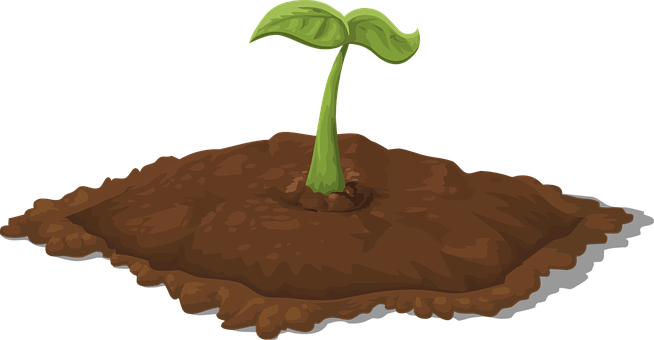 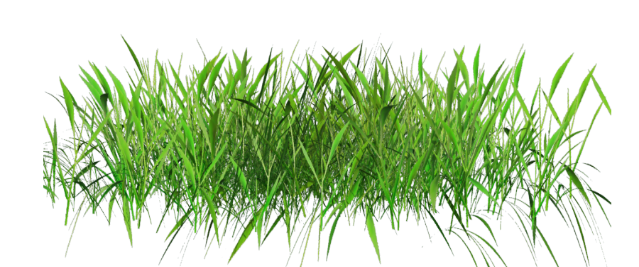 8
9 – 1 =
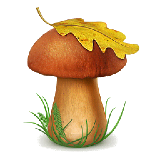 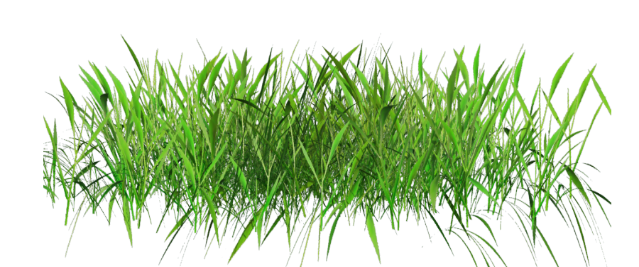 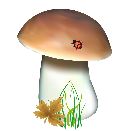 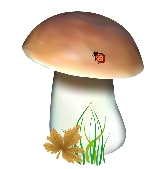 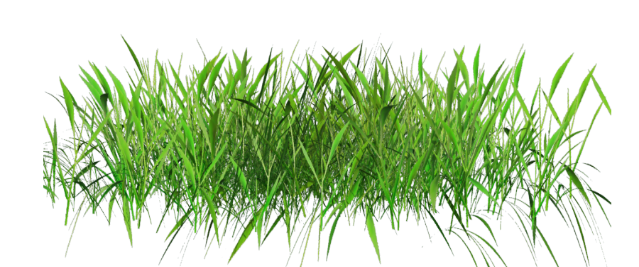 4
3 + 1 =
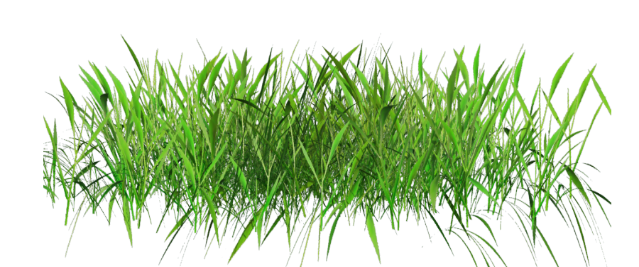 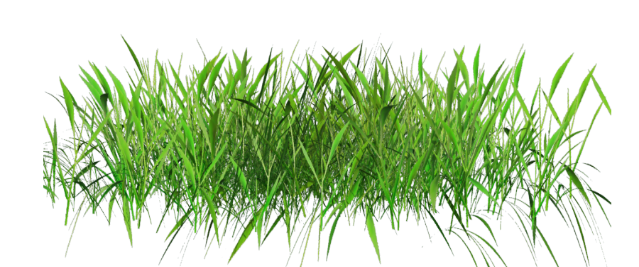 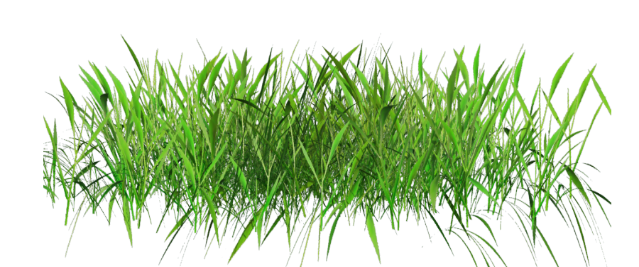 Склад чисел
Повідомлення теми та завдань уроку
З’ясуй, скільки точок «сховалося» за кожним аркушем .
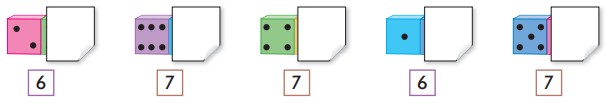 Сьогодні на уроці ми продовжимо повторювати склад чисел.
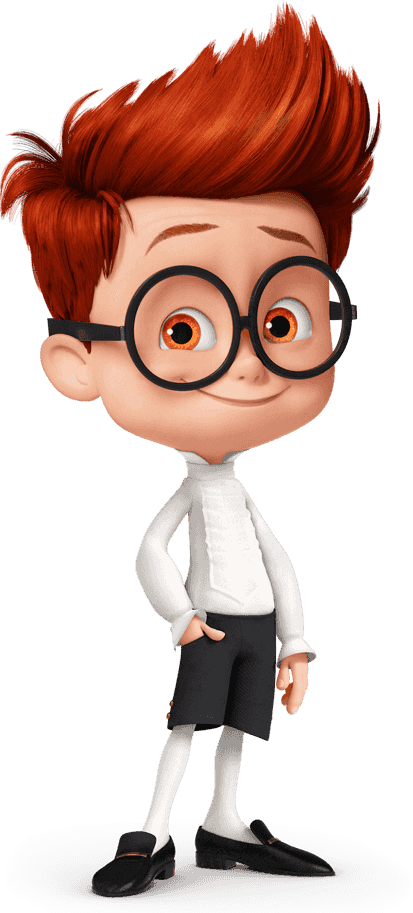 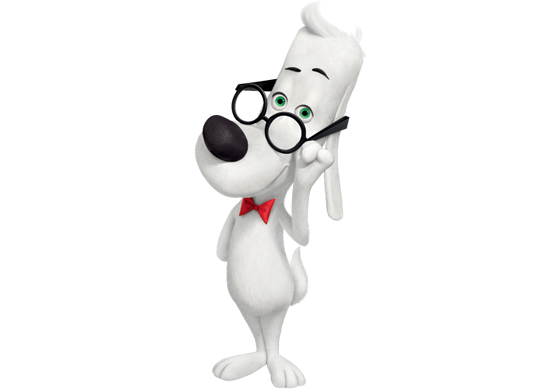 Назви кісточки доміно, які показують склад числа 8 . 
Усно склади відповідні рівності
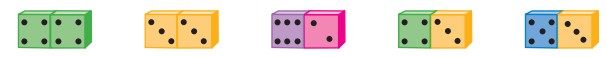 Склад чисел
Які числа пропущені у віконечках?
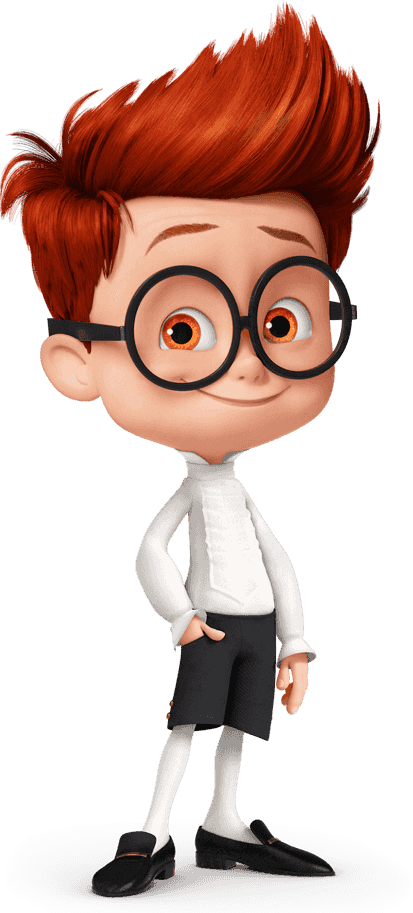 8
7
1
1
7
3
2
6
6
5
4
5
3
2
4
5
2
Склад чисел
9
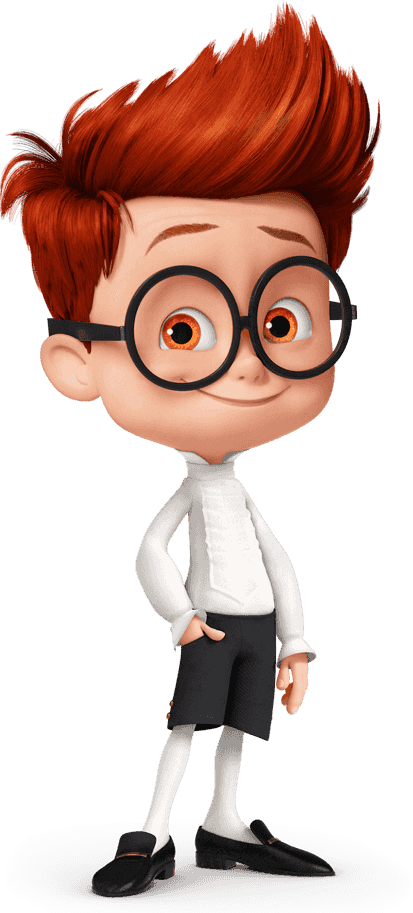 Які числа пропущені у віконечках?
7
5
6
7
8
5
6
2
4
3
3
6
2
4
5
1
8
Робота в зошиті
На лузі паслися 5 корів і 2 телятка . 
Перевір, яка дівчинка правильно показала на схемі,
 скільки всього тварин паслося на лузі
З’ясуй, які числа розтащовані не на своїх місцях. 
Запиши другий рядок чисел в порядку спадання.
10 9 8 7 6 5 4 3 2 1
1 2 4 3 5 7 8 6 9 10
1 2 3 4 5 6 7 8 9 10
10 9 7 8 5 6 3 1 2 4
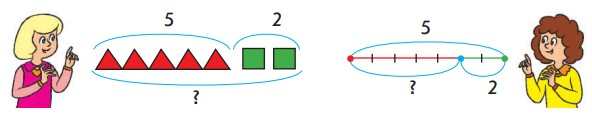 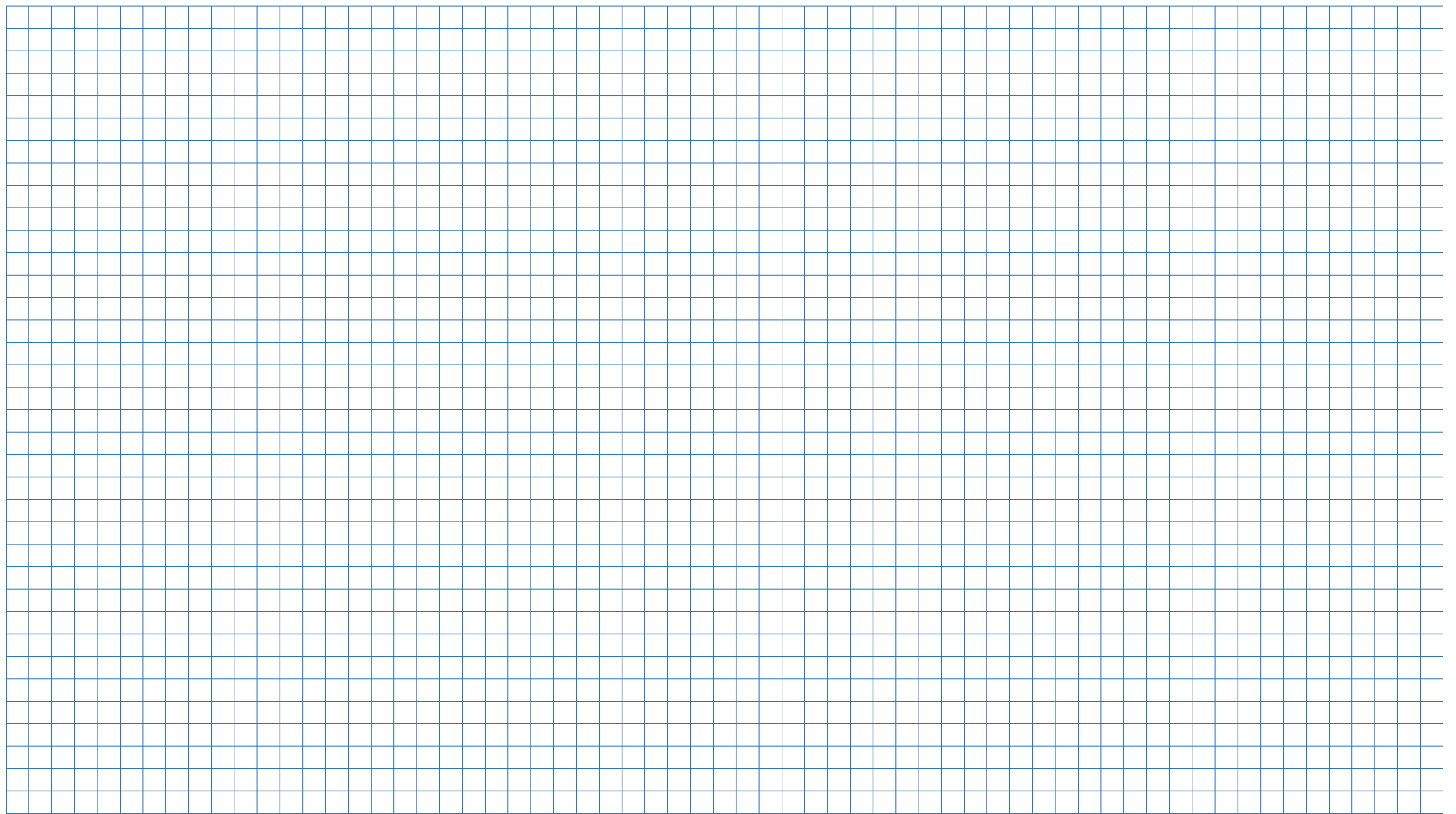 ?
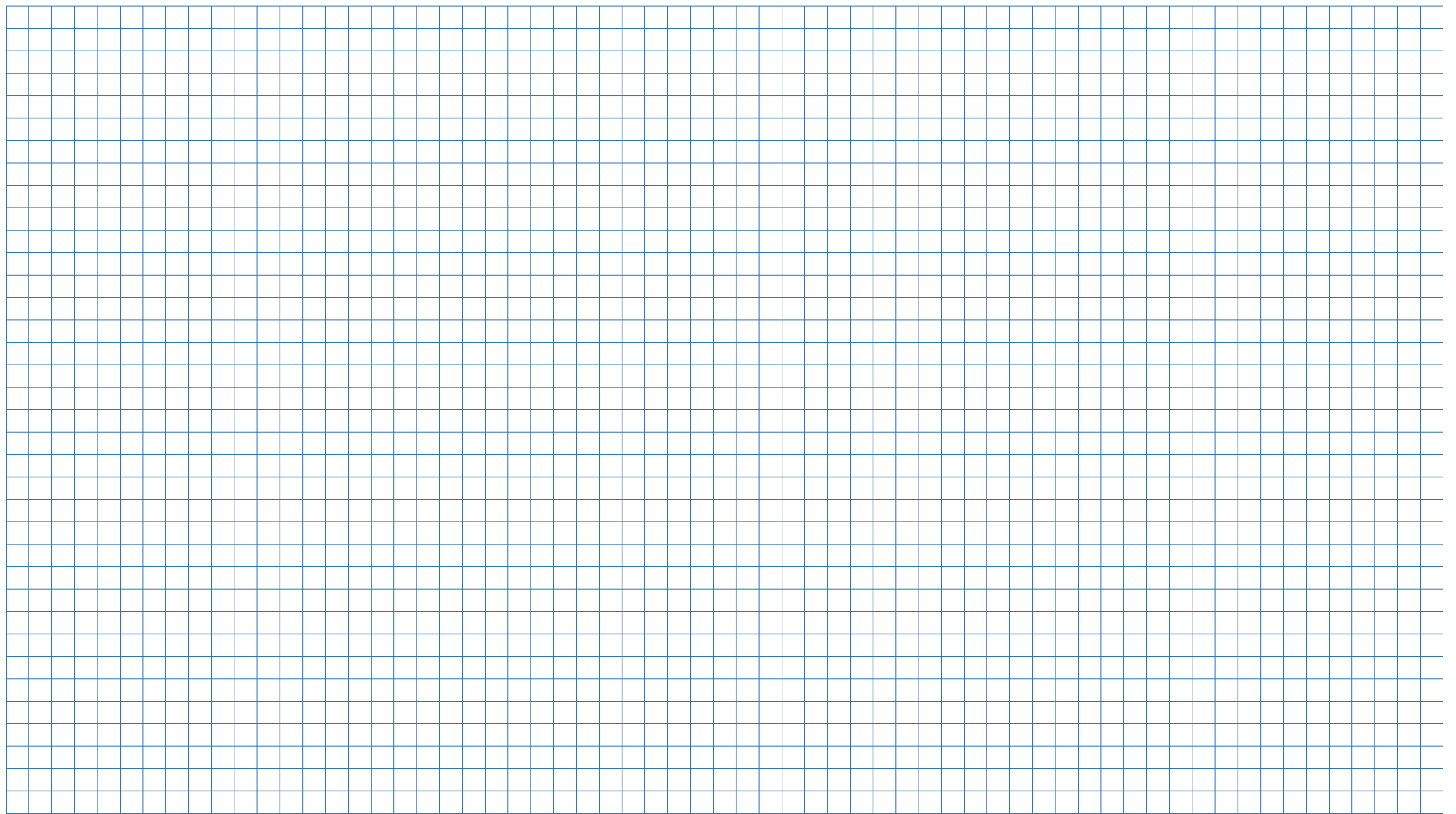 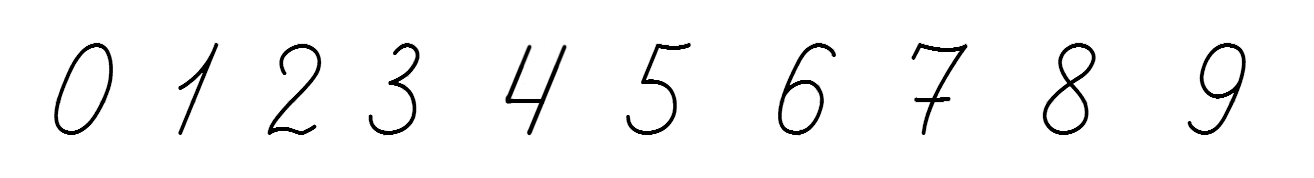 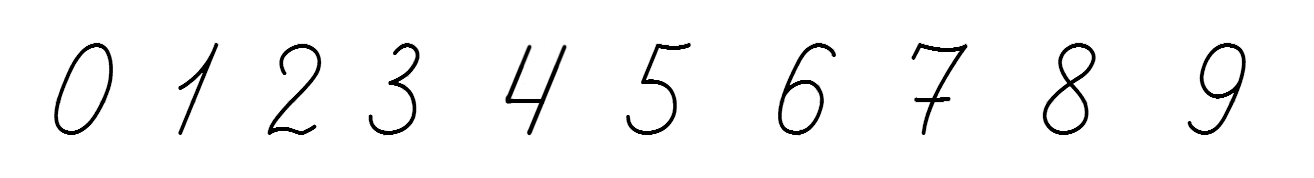 +
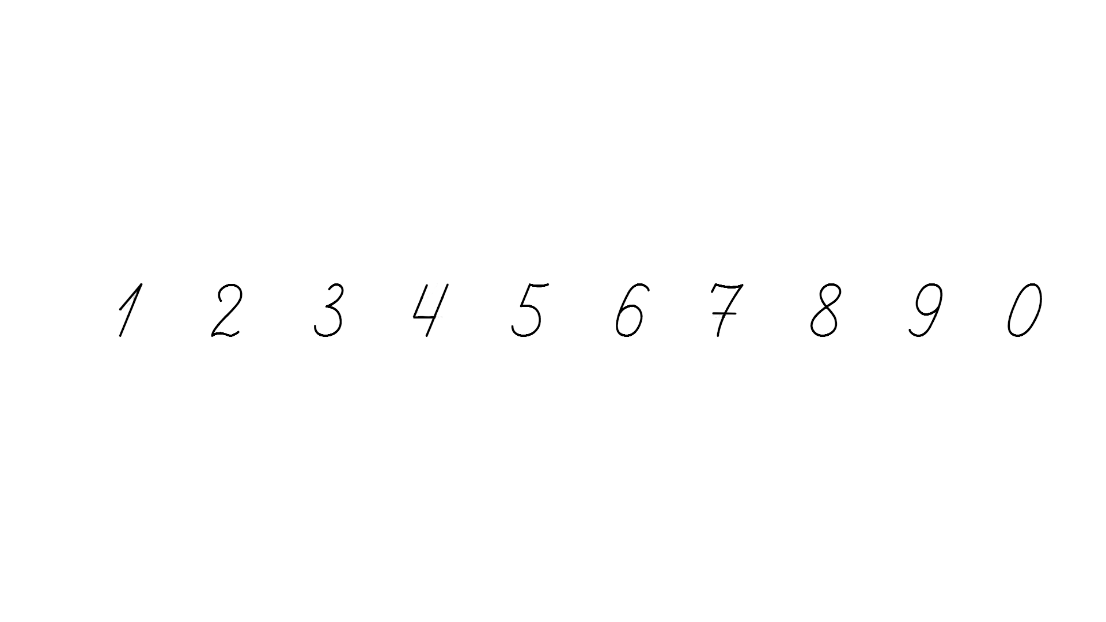 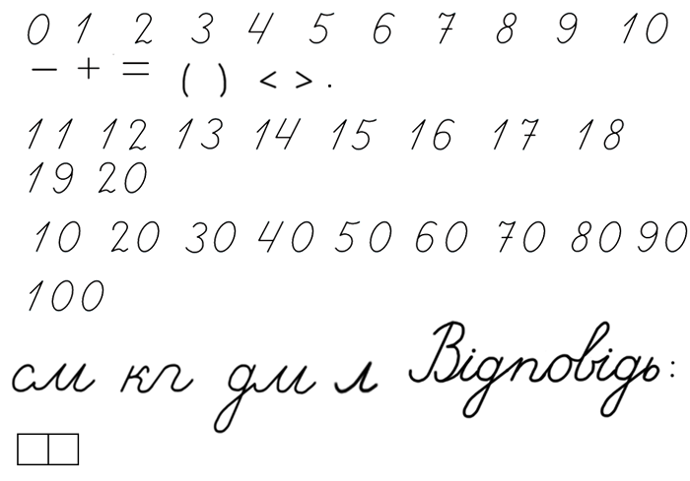 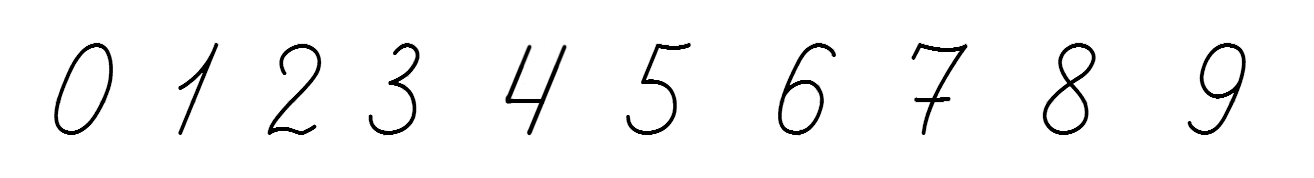 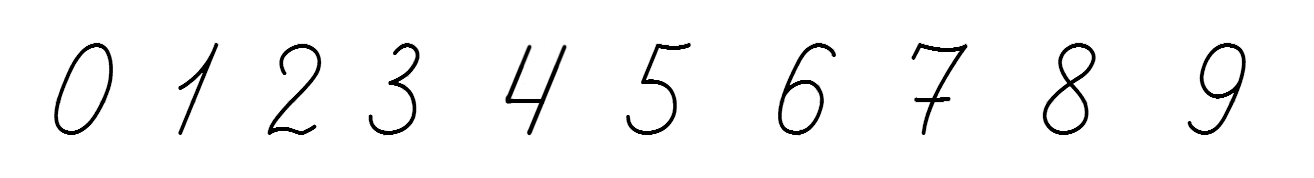 Зв’язок між додаванням і відніманням
Знайди значення виразів у першому стовпчику. 
Склади і запиши рівності до решти кісточок доміно.
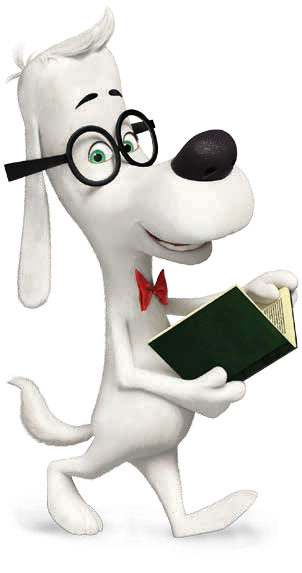 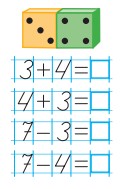 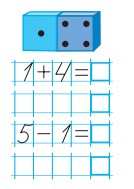 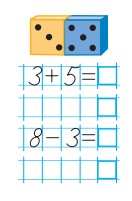 7
5
8
5
5 + 3 = 8
7
4 +1 =
4
5
4
3
1
8 - 5 = 3
5 - 4 =
Порівняй числа за малюнками
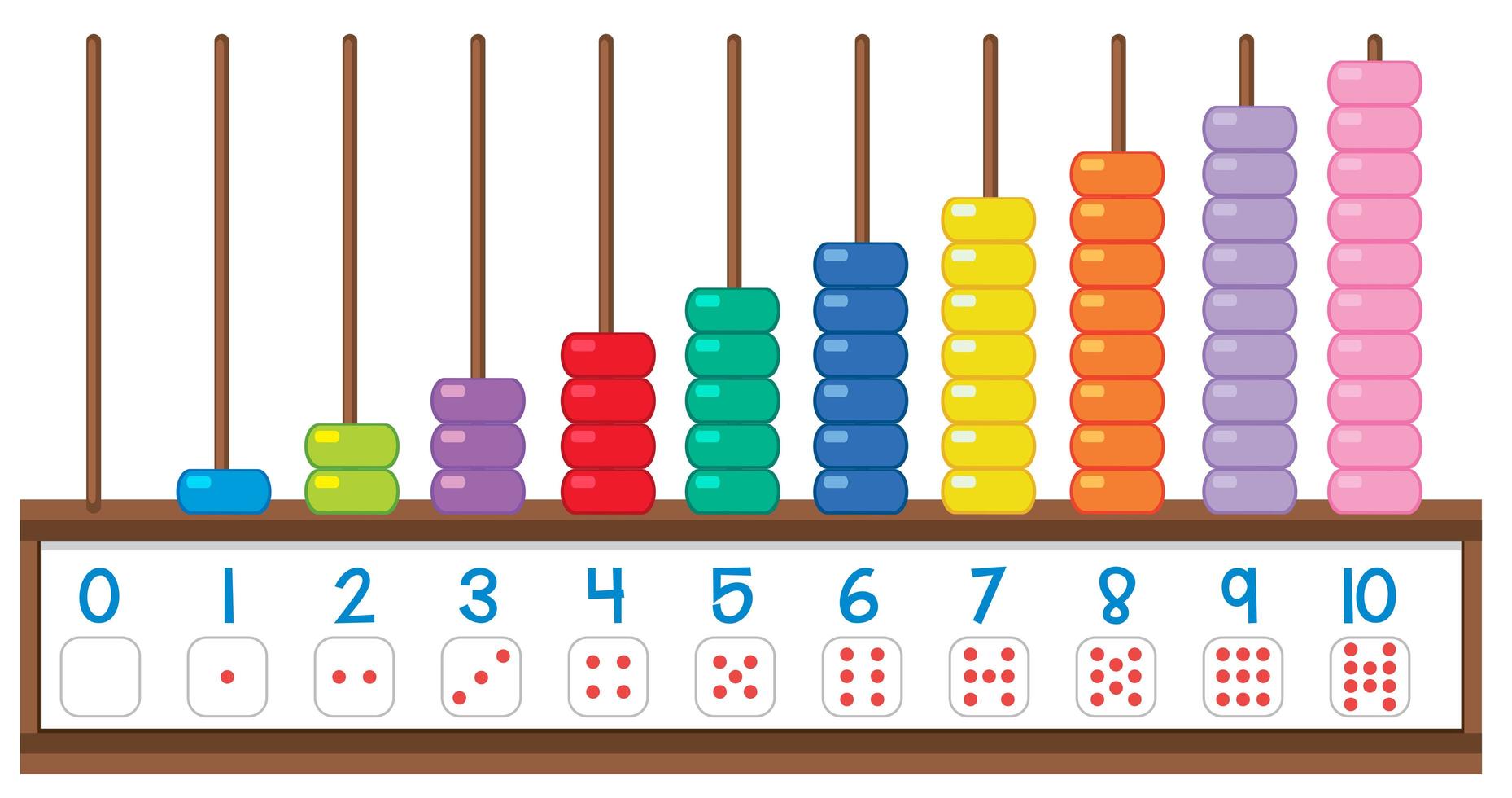 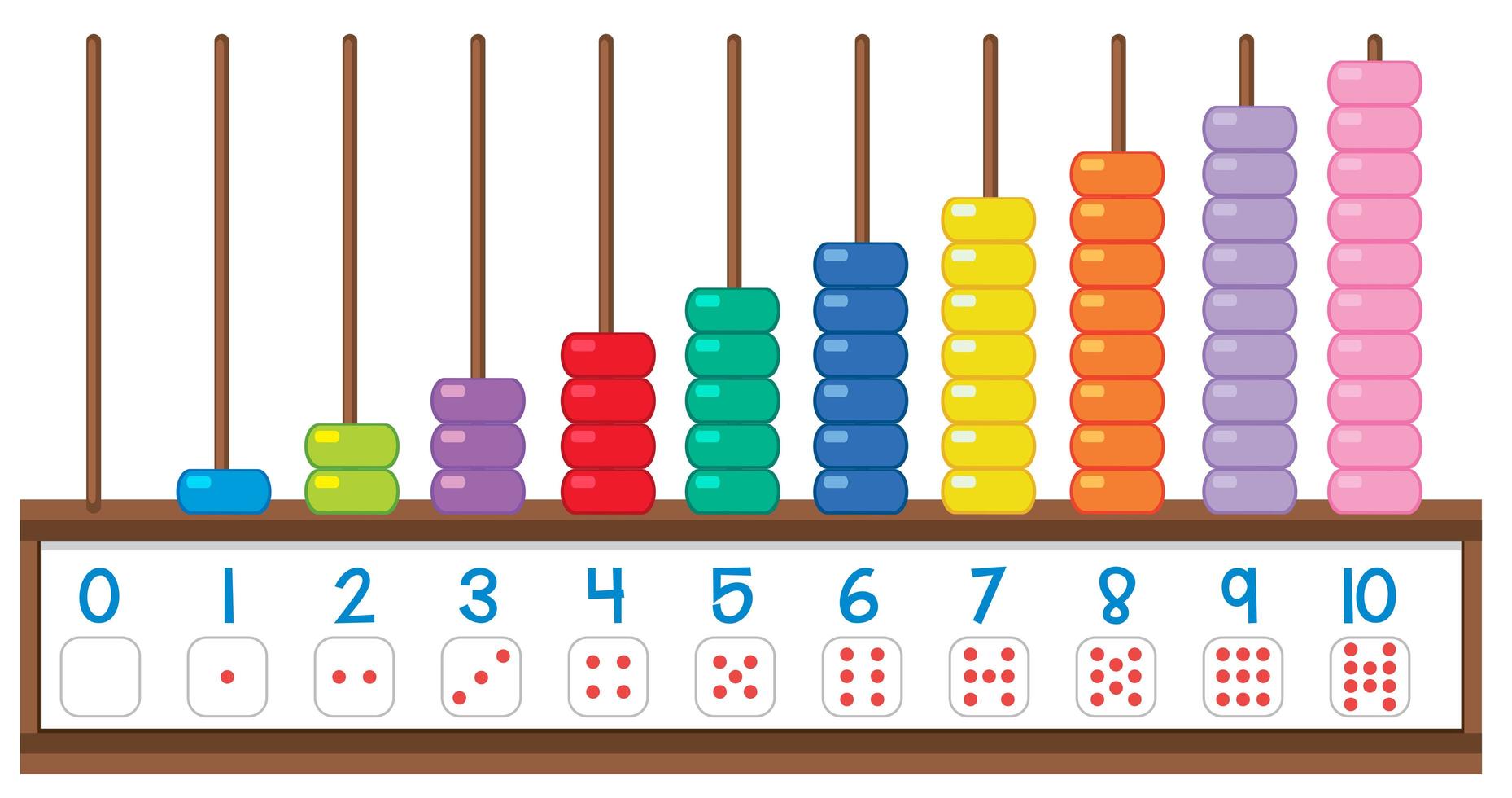 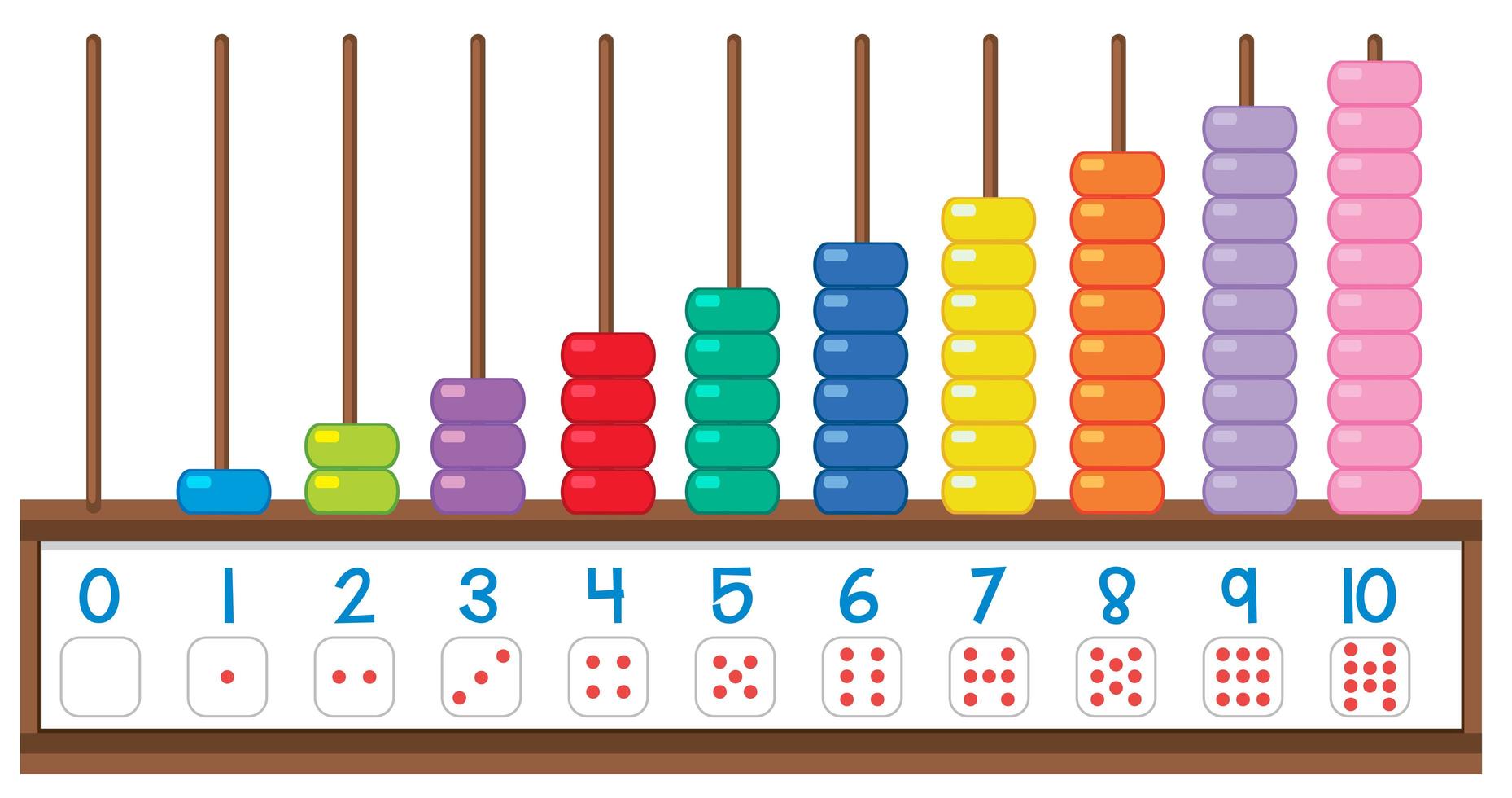 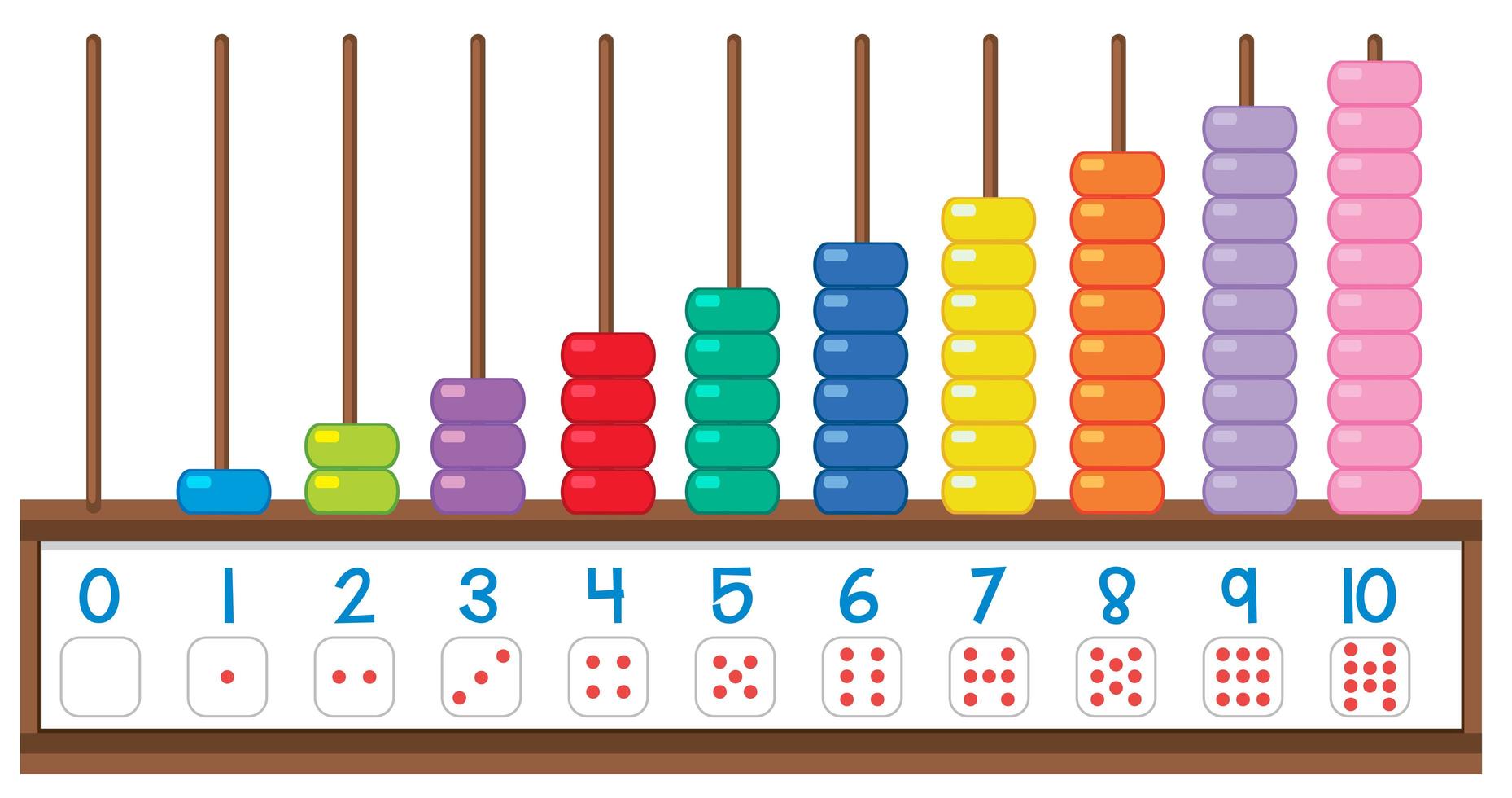 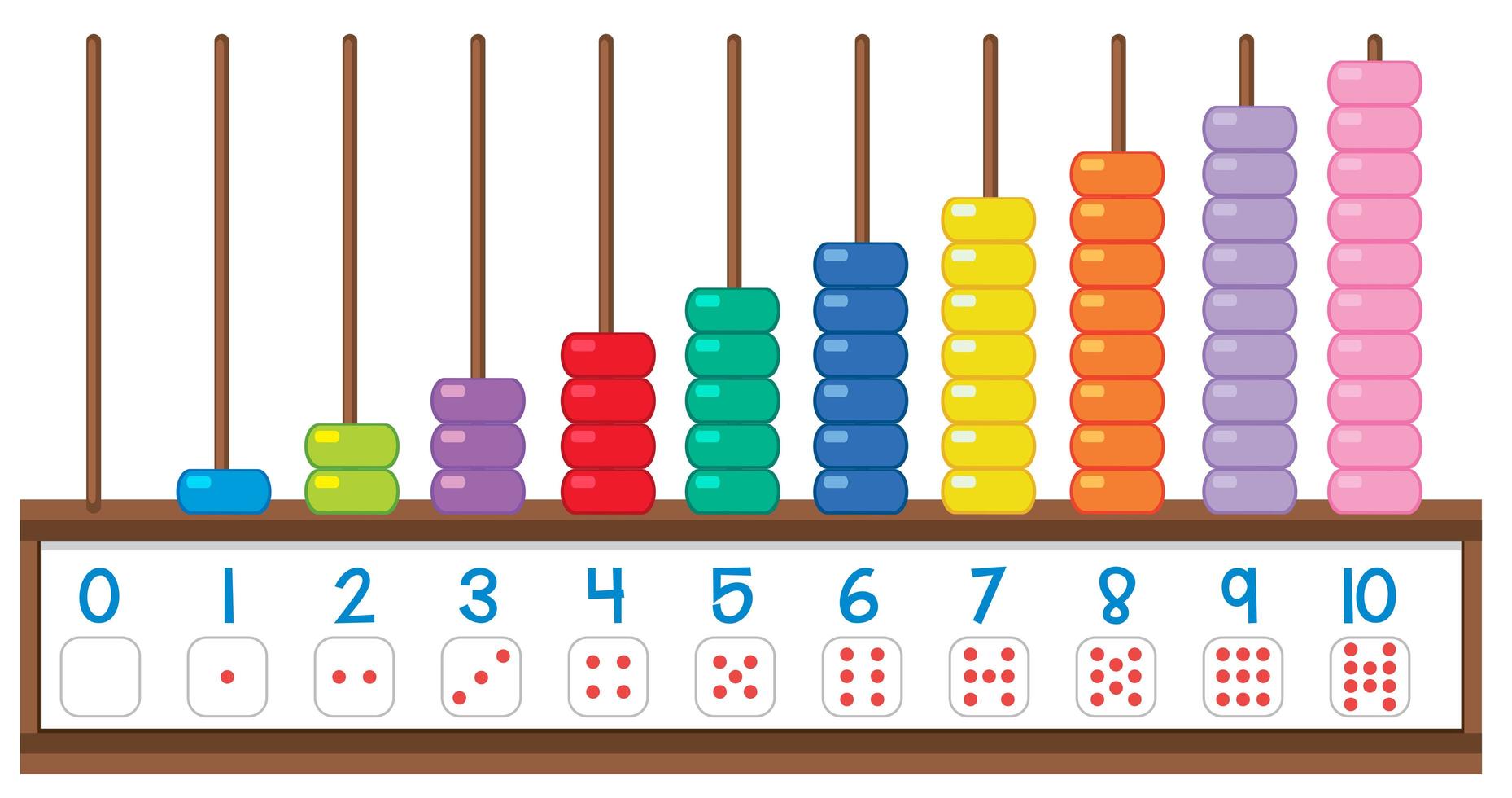 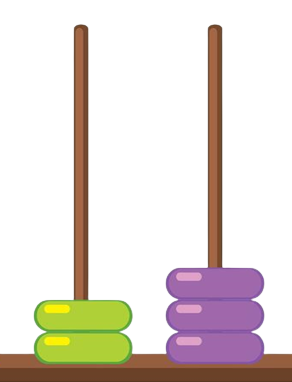 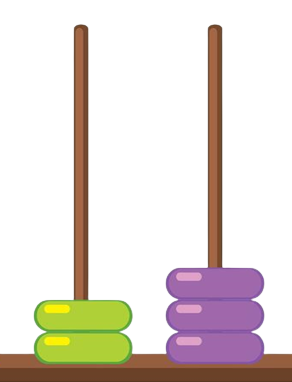 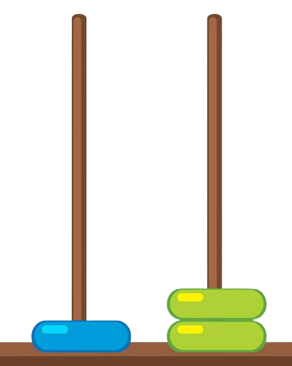 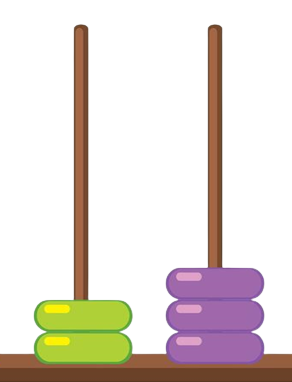 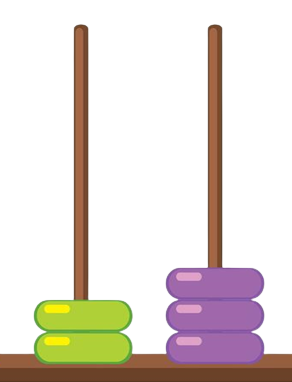 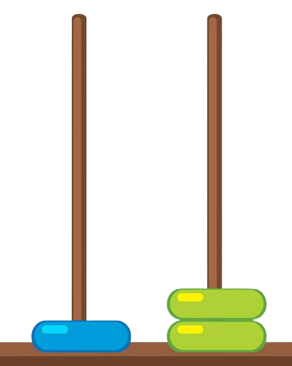 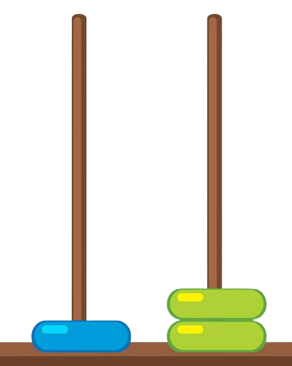 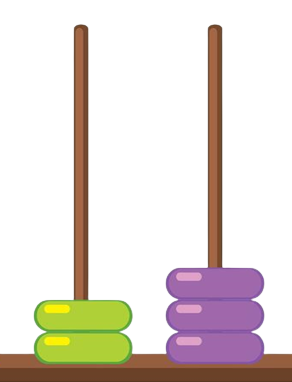 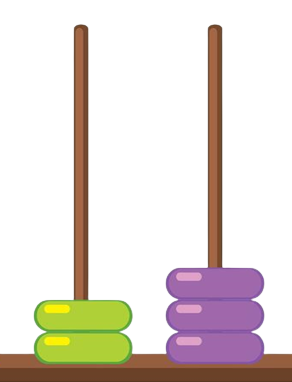 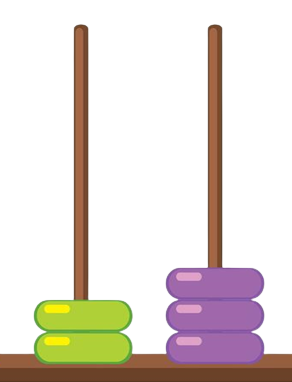 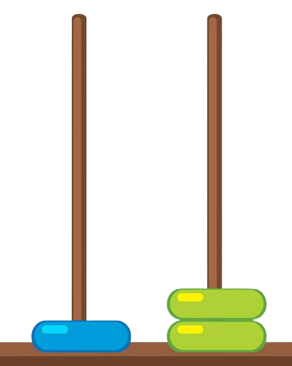 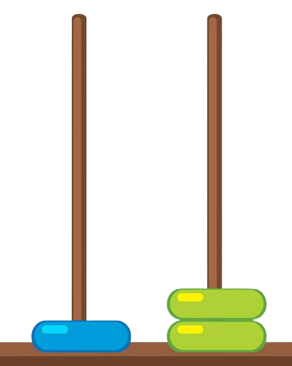 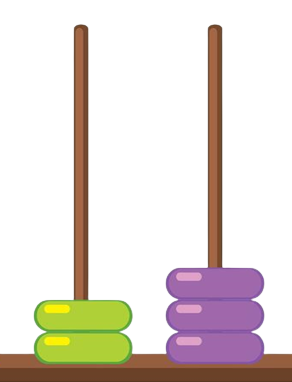 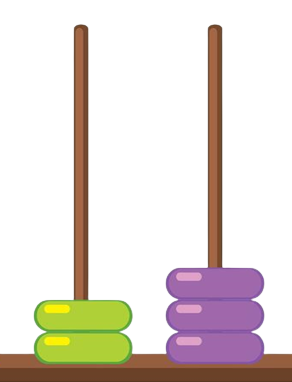 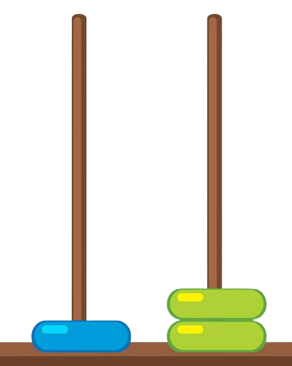 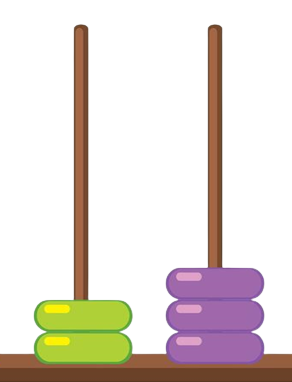 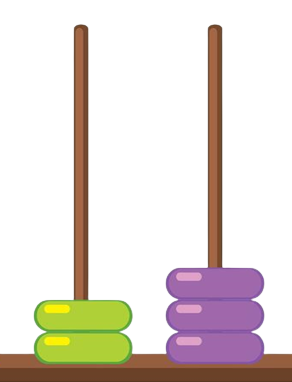 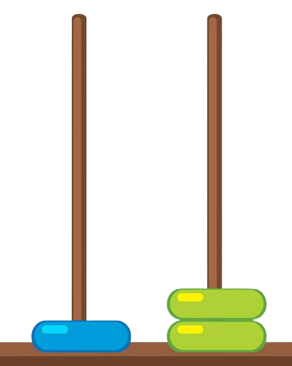 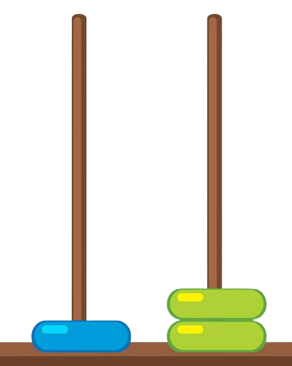 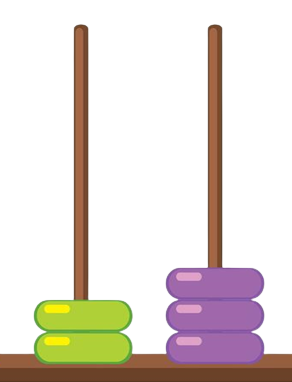 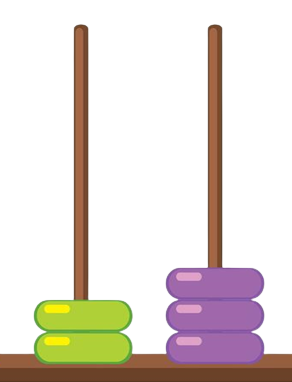 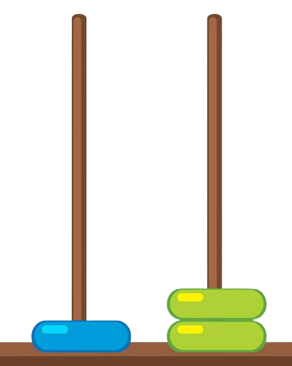 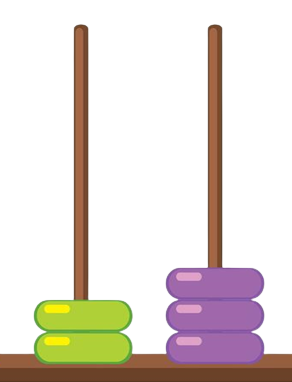 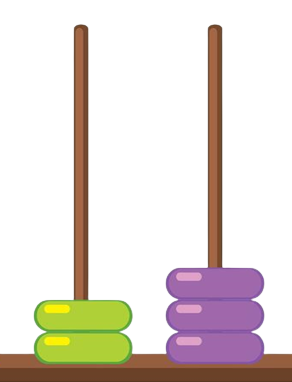 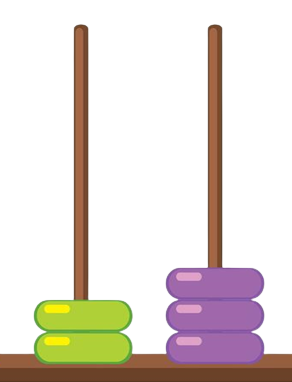 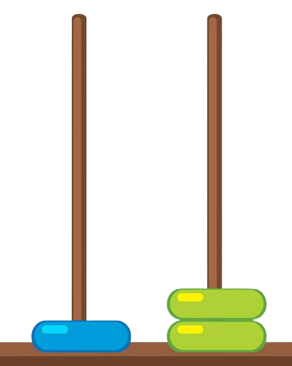 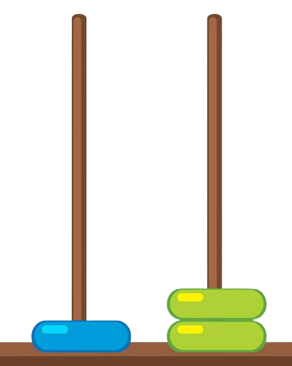 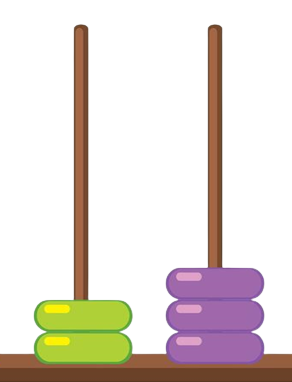 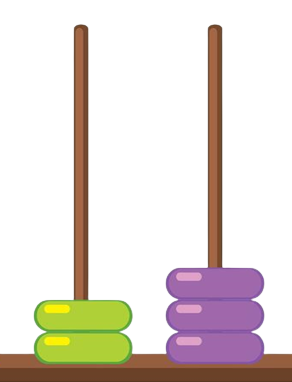 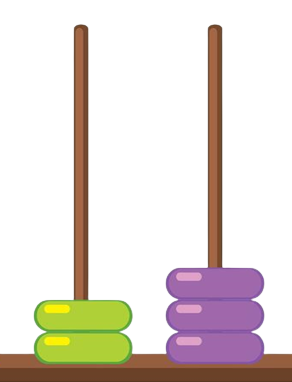 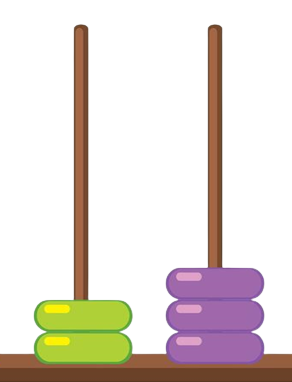 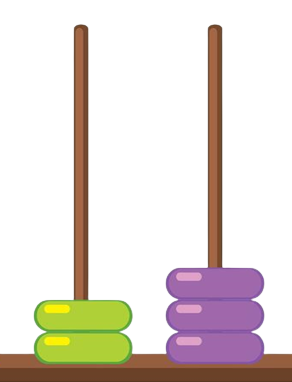 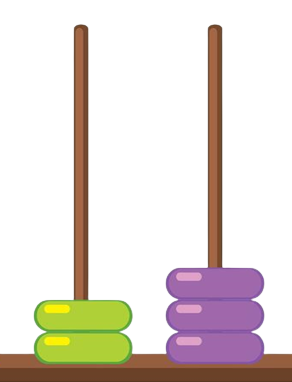 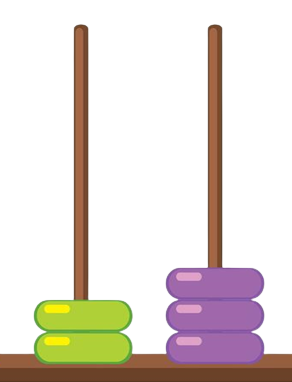 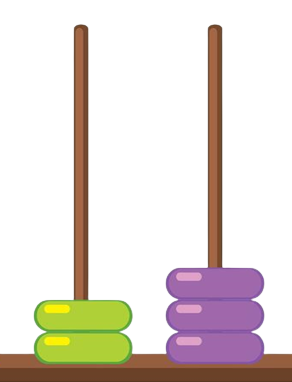 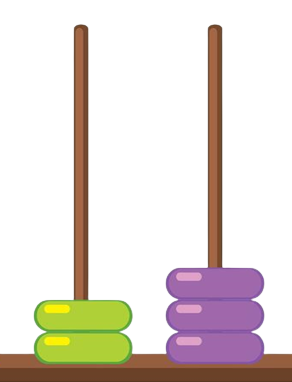 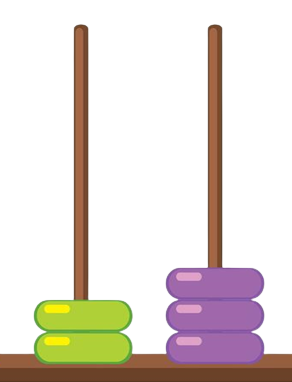 <
<
>
<
<
3
7
8
2
4
6
5
2
6
4
На яку сходинку стрибне кожна тваринка?
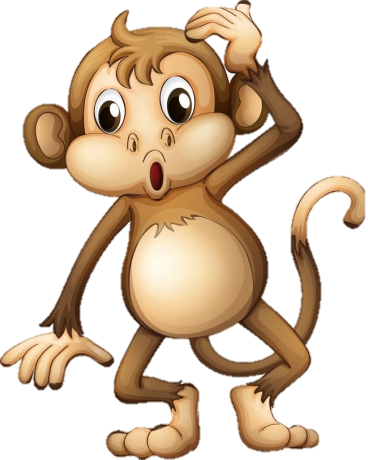 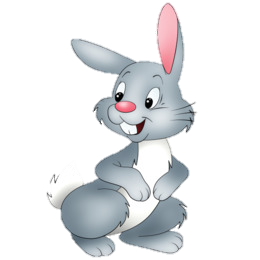 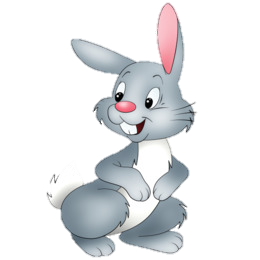 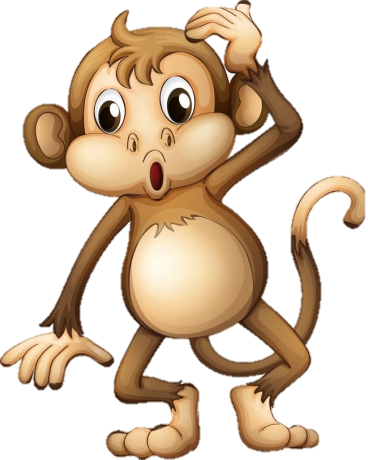 -2
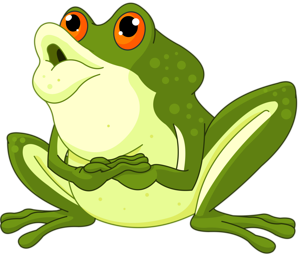 +6
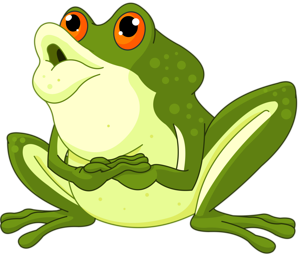 +3
1
2
3
4
5
6
7
8
9
10
Робота за схемами. Гра «Влуч у ціль»
1 + 8 = 9
1
2
3
4
5
6
7
8
2 + 7 = 9
9
8
3 + 6 = 9
4 + 5 = 9
1 + 7 = 8
1
2
3
5
6
7
2 + 6 = 8
4
3 + 5 = 8
4 + 4 = 8
Робота за схемами. Гра «Влуч у ціль»
1 + 6 = 7
1
2
3
4
5
6
2 + 5 = 6
7
6
3 + 4 = 6
1 + 5 = 6
1
2
4
5
3
2 + 4 = 6
3 + 3 = 6
Сьогодні
Рефлексія. Вправа «Мікрофон»
21.11.2023
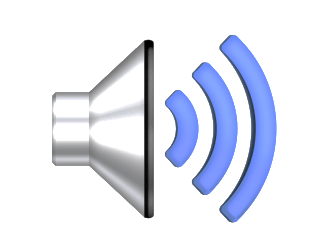 Що нового дізналися на уроці?
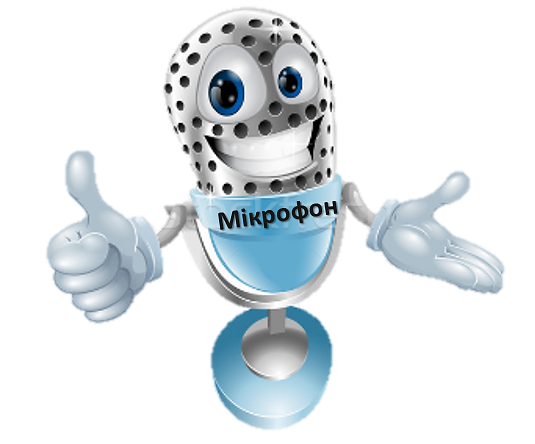 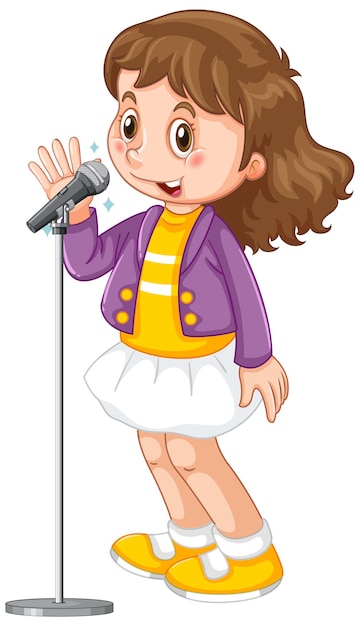 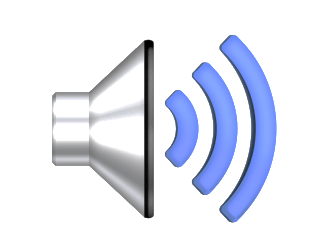 Чи знадобиться це нам у житті чи на уроках математики?
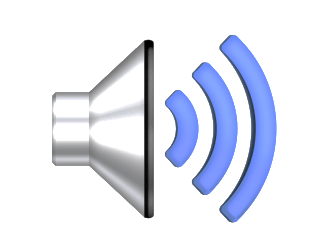 Що здалося складним?
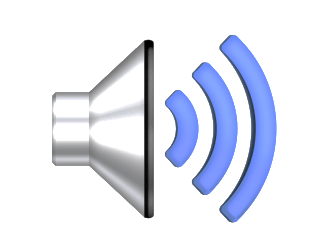 З чим ви упоралися легко?